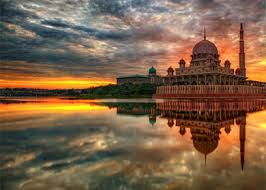 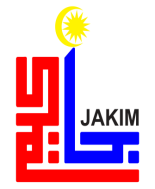 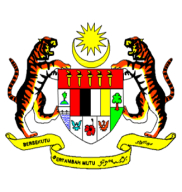 KHUTBAH MULTIMEDIA JAKIM
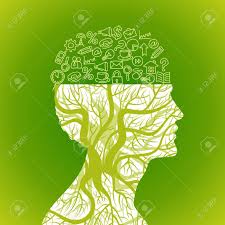 ISLAM:
AKAL
AGAMA
ILMU
DAN
(27 Mei 2016 / 20 Sya’ban 1437)
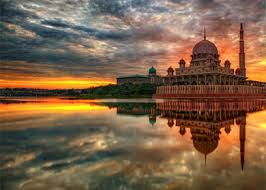 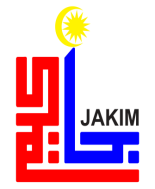 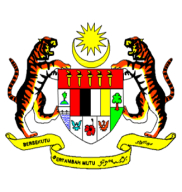 KHUTBAH MULTIMEDIA JAKIM
PUJIAN KEPADA ALLAH SWT
الحَمْـدُ لِلَّـهِ الْقَآئِلُ:
ﭽ ﭭ ﭮ ﭯ ﭰ ﭱ ﭲ ﭳ ﭴ ﭵ ﭶ ﭷ ﭸ ﭹ ﭺ ﭻ ﭼ ﭽ ﭾ ﭿ ﮀ ﮁ ﮂ ﭼ العنكبوت: ٤٧
2
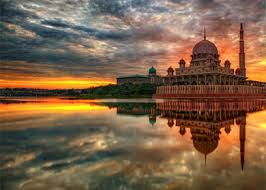 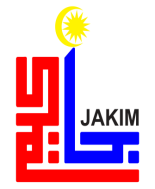 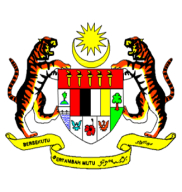 KHUTBAH MULTIMEDIA JAKIM
SYAHADAH
أَشهَدُ أَنْ لاَ إِلَهَ إِلاَّ اللهُ وَحدَهُ لاَ شَرِيكَ لَهُ، وَأَشهَدُ أَنَّ مُحَمَّدًا عَبدُهُ وَرَسُولُهُ
3
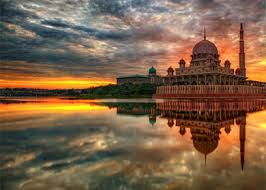 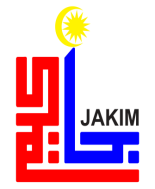 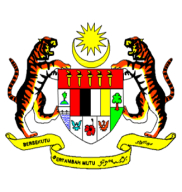 KHUTBAH MULTIMEDIA JAKIM
SELAWAT
اللَّهُمَّ صَلِّ وَسَلِّم عَلَى سَيِّدِنَا مُحَمَّدٍ 
وَعَلَى آلِهِ وَصَحبِهِ أَجمَعِينَ
4
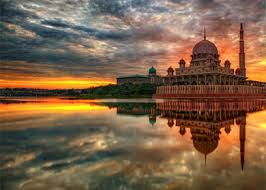 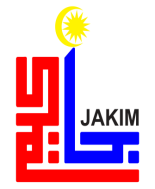 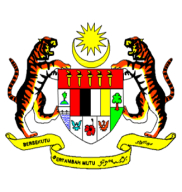 KHUTBAH MULTIMEDIA JAKIM
أَمَّا بَعدُ ! فَيَا عِبَادَ اللهِ اتَّقُوا اللهَ
أَوصِيكُم وَنَفسِي بِتَقوَى اللهِ 
فَقَد فَازَ المُتَّقُونَ
5
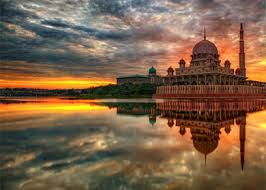 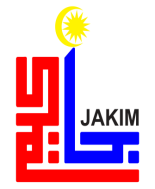 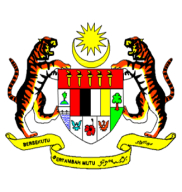 KHUTBAH MULTIMEDIA JAKIM
WASIAT TAQWA
Meningkatkan ketakwaan kita kepada Allah SWT dengan bersungguh-sungguh
Melaksanakan segala perintah-Nya
Meninggalkan segala larangan-Nya
Mudah-mudahan kita memperolehi keberkatan dan keredhaan serta perlindungan Allah SWT di dunia dan di akhirat.
6
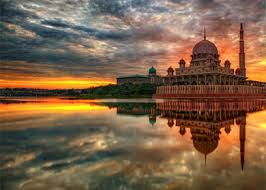 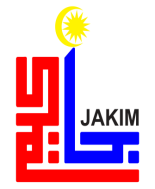 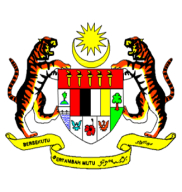 KHUTBAH MULTIMEDIA JAKIM
TAJUK KHUTBAH
ISLAM:
AKAL
AGAMA
ILMU
DAN
7
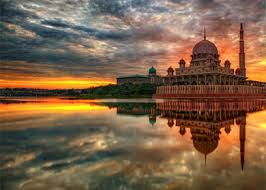 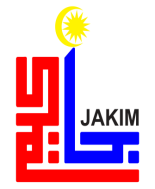 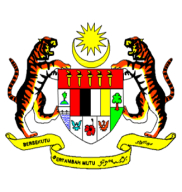 KHUTBAH MULTIMEDIA JAKIM
MUSLIM YANG SEJATI
“
berfikir secara Islam
berfikir dalam suatu kerangka pemikiran yang dipancarkan oleh cahaya agama Islam.
”
“
suatu jalinan bermakna faham-faham yang dipancarkan oleh al-Qur'an sejajar dengan pandangan hidup baru yang dibawa oleh agama Islam.
pandangan hidup
”
8
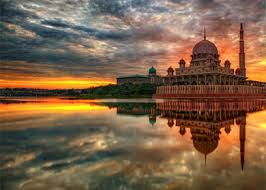 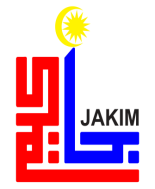 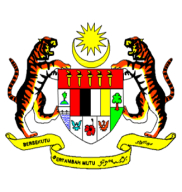 KHUTBAH MULTIMEDIA JAKIM
ISLAM sebagai 
suatu hakikat secara 
ZAHIR sahaja 
adalah tidak memadai.
tanpa disertai ilmu
ILMU menjadi PRASYARAT utama Islam selain IMAN dan kewarasan AKAL.
Orang yang TIADA AKAL tidak mungkin 
berupaya memahami dan menerima ilmu. 
Orang yang TIADA ILMU tidak mungkin 
menjadi muslim sejati.
9
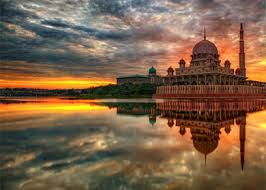 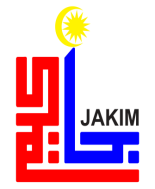 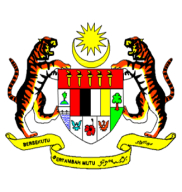 KHUTBAH MULTIMEDIA JAKIM
MUSLIM YANG 
TIDAK SEJATI
terhadap RISALAH ISLAM sehingga tidak mengetahui apa yang ditolaknya adalah suatu DOSA.
ENGGAN menerima agama Islam setelah mengetahui kebenarannya adalah DOSA YANG LEBIH BESAR kerana ia disertai KEANGKUHAN
10
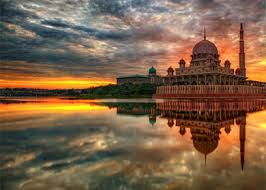 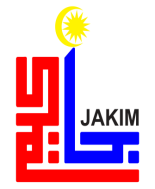 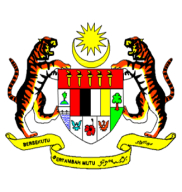 KHUTBAH MULTIMEDIA JAKIM
﴿ﭭ ﭮ ﭯ ﭰ ﭱ ﭲ ﭳ ﭴ ﭵ ﭶ ﭷ ﭸ ﭹ ﭺ ﭻ ﭼ ﭽ ﭾ ﭿ ﮀ ﮁ ﮂ ﴾
Maksudnya: “Dan demikianlah kami turunkan pula kepadamu (wahai Muhammad) Kitab Al-Qur'an ini. Maka orang yang Kami berikan Kitab (Taurat dan Injil) ada yang beriman kepada Al-Qur'an, dan juga sebahagian dari orang (Mekah) beriman kepadanya; dan tiadalah yang mengingkari ayat-ayat keterangan Kami melainkan orang yang berdegil dalam kekufurannya.”
Surah al-‘Ankabut : 47
11
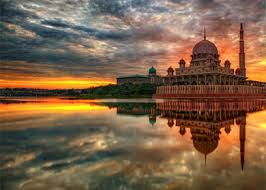 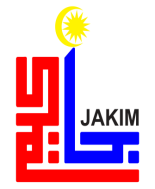 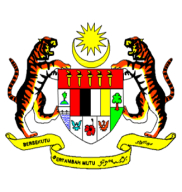 KHUTBAH MULTIMEDIA JAKIM
ISLAM LIBERAL, mendesak agar Islam ditafsirkan secara lebih terbuka dan bebas TANPA TERIKAT kepada manhaj atau landasan yang di bawa oleh Nabi dan ulamak.
cuba mempersoalkan KEWIBAWAAN ISLAM bahkan menyarankan agar kefahaman umat Islam di negara ini DIUBAH agar menepati semangat zaman.
12
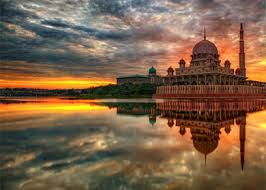 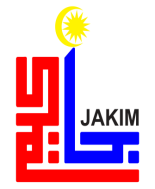 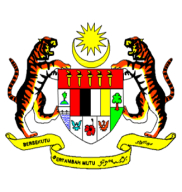 KHUTBAH MULTIMEDIA JAKIM
PEGANGAN AKAL LOGIK semata-mata 
TIDAK MEMPUNYAI KREDIBILITI 
untuk dijadikan hujah pertikaian 
TANPA berpandukan kepada 
DALIL-DALIL SYARAK yang sahih.
Mereka menganggap para ulamak dan institusi agama di negara ini menentang penggunaan akal fikiran dan jahil tentang Islam menyebabkan Islam gagal difahami sebagaimana sepatutnya.
mereka menolak keputusan yang dibuat oleh pihak berkuasa agama yang menfatwakan sesat mana-mana gerakan yang membawa idea-idea liberal dan pluralisme agama.
Hakikatnya, mereka sendiri hanyut dengan pemahaman yang pelik daripada tokoh-tokoh liberal yang banyak menekankan kepentingan Maqasid Syariah dan kebebasan berijtihad.
13
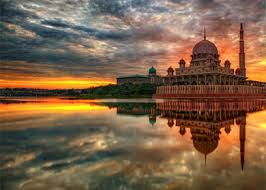 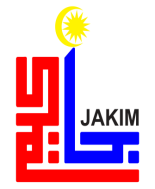 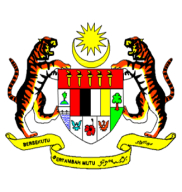 KHUTBAH MULTIMEDIA JAKIM
﴿ﭬ ﭭ ﭮ ﭯ ﭰ ﭱ ﭲ ﭳ ﭴ ﭵ ﭶ ﭷ ﭸ ﭹ ﭺ ﭻ ﭼ ﭽ ﭾ ﭿ ﮀ ﮁ ﮂ ﮃ ﮄ ﮅ ﮆ ﮇ ﮈ ﮉ ﮊ ﮋ ﮌ ﮍ ﮎ ﮏ ﮐ ﮑ ﮒ ﮓ ﮔ ﮕ ﮖ ﮗ ﮘ ﮙ ﮚ ﮛ ﮜ ﮝ ﮞ ﮟ ﮠ ﮡ ﮢ ﮣ ﮤ﴾
14
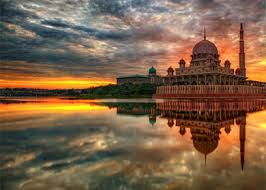 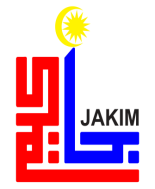 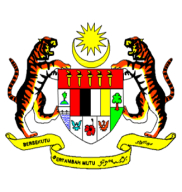 KHUTBAH MULTIMEDIA JAKIM
Maksudnya: 

“Dan di antara manusia ada yang berkata: Kami telah beriman kepada Allah dan kepada hari akhirat; padahal mereka sebenarnya tidak beriman. Mereka hendak memperdayakan Allah dan orang yang beriman sedang mereka hanya memperdayakan dirinya sendiri, dan mereka tidak menyedarinya. Dalam hati mereka terdapat penyakit (syak dan hasad dengki), maka Allah tambahkan lagi penyakit itu kepada mereka; dan mereka pula akan beroleh azab seksa yang tidak terperi sakitnya, dengan sebab mereka berdusta. Dan apabila dikatakan kepada mereka: Janganlah kamu membuat bencana dan kerosakan di muka bumi, mereka menjawab: sesungguhnya kami orang yang hanya membuat kebaikan. Ketahuilah! Bahawa sesungguhnya mereka itulah orang yang sebenarnya membuat bencana dan kerosakan, tetapi mereka tidak menyedarinya.”
Surah Al-Baqarah : 8-12
15
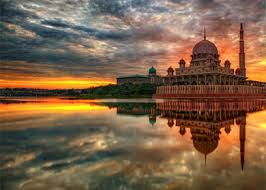 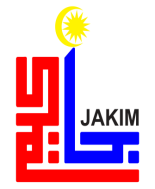 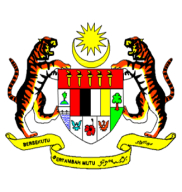 KHUTBAH MULTIMEDIA JAKIM
Kala manusia bermain dengan KEJAHILAN, maka 
menjadi KEWAJIBAN umat Islam 
MENGENALI JAHILIYAH di samping mengenali Islam. 
Jika mengenali Islam bertujuan mengamalkannya, 
maka mengenali jahiliyah pula adalah UNTUK MEMPERBETULKANNYA dan 
mengelak daripada TERTIPU dengan segala diayahnya.
langkah
bersungguh-sungguh mempelajari Islam dengan baik daripada ulamak yang muktabar dan berautoriti.
16
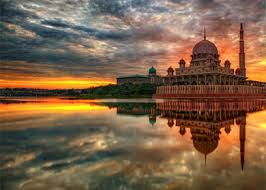 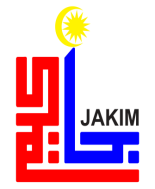 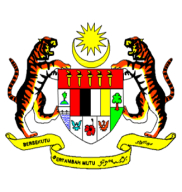 KHUTBAH MULTIMEDIA JAKIM
﴿ﯦ ﯧ ﯨ ﯩ ﯪ ﯫ ﯬ ﯭ ﯮ ﯯ ﯰ ﯱ ﯲ ﯳ ﯴ ﯵ ﯶ ﯷ ﯸ ﯹ ﯺ ﯻ ﯼ ﯽ ﯾ ﯿ ﴾
Maksudnya: 

“Apakah orang yang taat beribadat diwaktu malam dengan sujud dan berdiri, ia takutkan azab hari akhirat serta mengharapkan rahmat Tuhannya, sama dengan orang musyrik? Katakanlah: Adakah sama orang yang mengetahui dengan orang yang tidak mengetahui? Sesungguhnya orang yang dapat mengambil peringatan hanyalah orang yang berakal sempurna.”
Surah az-Zumar : 9
17
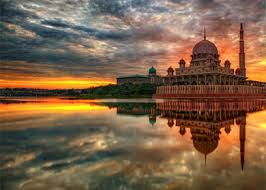 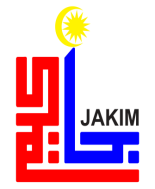 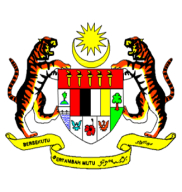 KHUTBAH MULTIMEDIA JAKIM
Realiti hari ini menunjukkan 
banyak ANCAMAN yang 
dihadapi oleh 
agama, bangsa dan negara kita.
LIBERALISME
mengintai-intai peluang 
untuk menyusup dan 
menyebarkan racun 
merosakkan anak bangsa.
PLURALISME
HUMANISME
MILITAN DAESH
18
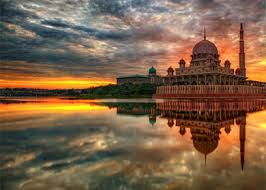 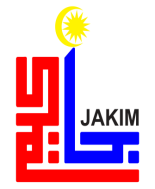 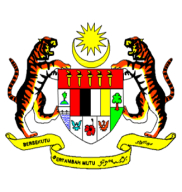 KHUTBAH MULTIMEDIA JAKIM
SERANGAN PEMIKIRAN, 
sudah cukup untuk 
meledakkan KEMUSNAHAN yang dahsyat. Apatahlagi jika berlakunya PENINDASAN dan KEZALIMAN 
dengan sewenang-wenangnya. Pegangan, perjuangan dan tindakan mereka TIDAK MEWAKILI ERTI ISLAM
Ramai yang cuba mengambil kesempatan memperjuangkan misi masing-masing dengan MEMPENGARUHI MASYARAKAT untuk bersama-sama mereka atas nama Islam.
19
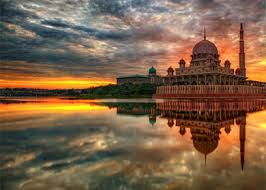 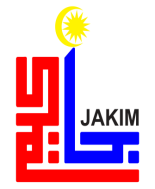 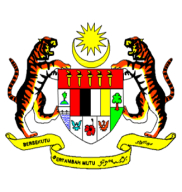 KHUTBAH MULTIMEDIA JAKIM
Sebenarnya ini bukanlah disebabkan KEKUATAN mereka
kelemahan kita yang TIDAK BERSATU padu
TETAPI
MATLAMAT MEREKA
20
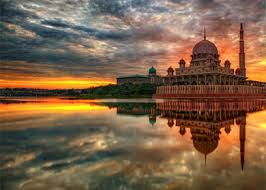 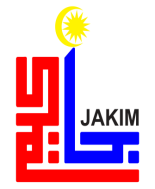 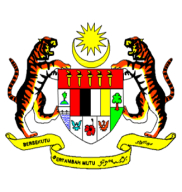 KHUTBAH MULTIMEDIA JAKIM
Marilah sama-sama merebut segala kebaikan yang ada padanya, terutamanya memohon KEAMPUNAN Allah SWT.

KEBERKATAN
BULAN SYA’BAN
Menambahkan lagi KASIH SAYANG Allah SWT


MENYELAMATKAN kita di dunia dan di akhirat
21
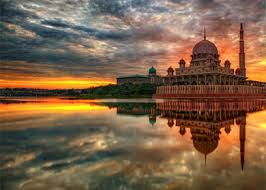 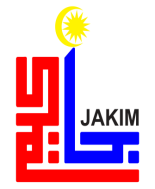 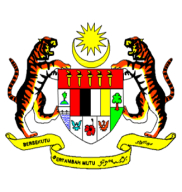 KHUTBAH MULTIMEDIA JAKIM
PERTAMA: ISLAM WAJIB DIPERTAHANKAN dari dirosakkan oleh fahaman kumpulan yang bertentangan dengan fikrah Islam.
KEDUA: Pemikiran Islam Liberal dan DAESH merupakan FITNAH YANG BESAR terhadap kesucian Islam kerana menggugat akidah umat hari ini dan generasi akan datang.
RUMUSAN KHUTBAH
KETIGA: Umat Islam hendaklah BERPEGANG-TEGUH dengan ajaran Islam dan BERSATU-PADU membanteras kesesatan dan penyelewengan akidah, syariah dan akhlak.
22
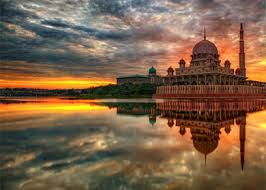 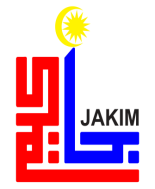 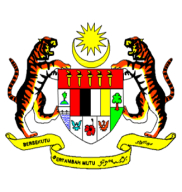 KHUTBAH MULTIMEDIA JAKIM
ﭷ ﭸ ﭹ ﭺ ﭻ ﴿ ﮐ ﮑ ﮒ ﮓ ﮔ ﮕ ﮖ ﮗ ﮘ ﮙ ﮚ ﮛ ﮜ ﮝ ﮞ ﮟ ﮠ ﮡ ﮢ ﮣ ﮤ ﮥ ﮦ ﮧ ﮨ ﴾
Maksudnya: “Dan tidak ada gunanya taubat itu kepada orang yang selalu melakukan kejahatan, hingga apabila salah seorang dari mereka hampir mati, berkatalah ia: Sesungguhnya aku bertaubat sekarang ini (sedang taubatnya itu sudah terlambat), dan (demikian juga halnya) orang yang mati sedang mereka tetap kafir. Orang yang demikian, Kami telah sediakan azab seksa yang tidak terperi sakitnya.” (Surah at-Nisa’:18)
23
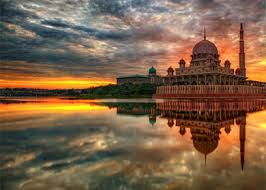 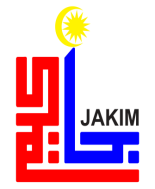 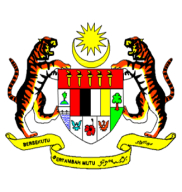 KHUTBAH MULTIMEDIA JAKIM
بَارَكَ اللهُ لِيْ وَلَكُمْ بِالْقُرْآنِ الْعَظِيْمِ، وَنَفَعَنِيْ وَإِيَّاكُمْ بِمَا فِيْهِ مِنَ الآيَاتِ وَالذِّكْرِ الْحَكِيْمِ، وَتَقَبَّلَ مِنِّيْ وَمِنْكُمْ تِلاَوَتَهُ إِنَّهُ هُوَ السَّمِيْعُ الْعَلِيْمُ. أَقُوْلُ قَوْلِيْ هَذَا وَأَسْتَغْفِرُ اللهَ الْعَظِيْمَ لِيْ وَلَكُمْ وَلِسَآئِرِ الْمُسْلِمِيْنَ وَالْمُسْلِمَاتِ وَالْمُؤْمِنِيْنَ وَالْمُؤْمِنَاتِ الأَحْيَاءِ مِنْهُمْ وَالأَمْوَاتِ، فَاسْتَغْفِرُوْهُ إِنَّهُ هُوَ الْغَفُوْرُ الرَّحِيْمُ.
24
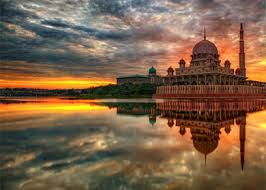 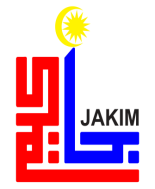 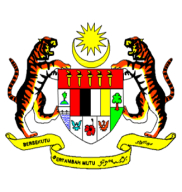 KHUTBAH MULTIMEDIA JAKIM
KHUTBAH KEDUA
25
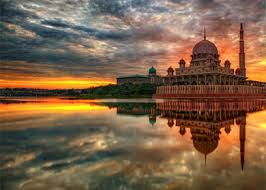 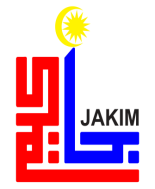 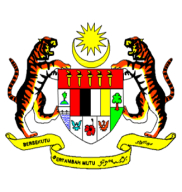 KHUTBAH MULTIMEDIA JAKIM
اَلْحَمْدُ لِلّهِ نَحْمَدُهُ وَنَسْتَعِيْنُهُ وَنَسْتَغْفِرُهُ وَنُؤْمِنُ بِهِ وَنَتَوَكَّلُ عَلَيْهِ وَنَعُوْذُُ بِاللهِ مِنْ شُرُوْرِ أَنْفُسِنَا وَمِنْ سَيِّئَاتِ أَعْمَالِنَا. مَنْ يَهْدِهِ اللهُ فَلاَ مُضِلَّ لَهُ وَمَنْ يُضْلِلْهُ فَلاَ هَادِيَ لَهُ.
26
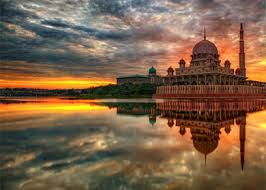 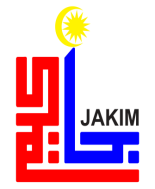 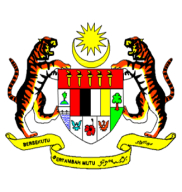 KHUTBAH MULTIMEDIA JAKIM
أَشْهَدُ أَنْ لاَّ اِلَهَ إِلاَّ اللهُ وَحْدَهُ لآ شَرِيْكَ لَهُ، وَأَشْهَدُ أَنَّ سَيِّدَنَا وَنَبِيَّنَا مُحَمَّدًا عَبْدُهُ وَرَسُوْلُهُ سَيِّدُ الْخَلاَئِقِ وَالْبَشَرِ.
Aku bersaksi bahawa tiada tuhan yang disembah melainkan Allah yang Maha Esa dan tiada sekutu bagi-Nya. Aku juga bersaksi bahawa penghulu dan Nabi kami Muhammad SAW adalah hamba dan rasul-Nya penghulu segala makhluk dan manusia.
27
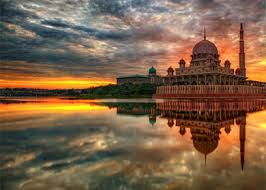 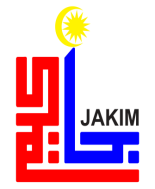 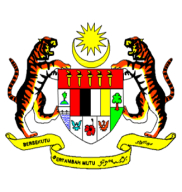 KHUTBAH MULTIMEDIA JAKIM
اَللّهُمَّ صَلِّ وَسَلِّمْ وَبَارِكْ عَلَى سَيِّدِنَا وَنَبِيِّنَا مُحَمَّدٍ وَعَلَى آلِهِ وَصَحْبِهِ أَجْمَعِيْنَ.
Ya Allah, berilah selawat, sejahtera dan berkat ke atas penghulu dan Nabi kami Muhammad SAW,  kaum keluarga serta para sahabat baginda.
28
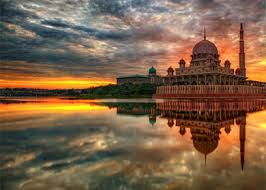 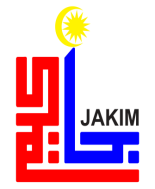 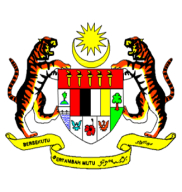 KHUTBAH MULTIMEDIA JAKIM
أَمَّا بَعْدُ فَيَا عِبَادَ اللهِ، إِتَّقُوْا اللهَ وَكُوْنُوْا مَعَ الصَّادِقِيْنَ. وَاعْلَمُوْا أَنَّ اللهَ سُبْحَانَهُ وَتَعَالىَ أَمَرَكُمْ بِأَمْرٍ بَدَأَ فِيْهِ بِنَفْسِهِ وَثَنَّى بِمَلآئِكَتِهِ الْمُسَبِّحَةِ بِقُدْسِهِ. فَقَالَ اللهُ تَعَالىَ مُخْبِرًا وَآمِرًا :
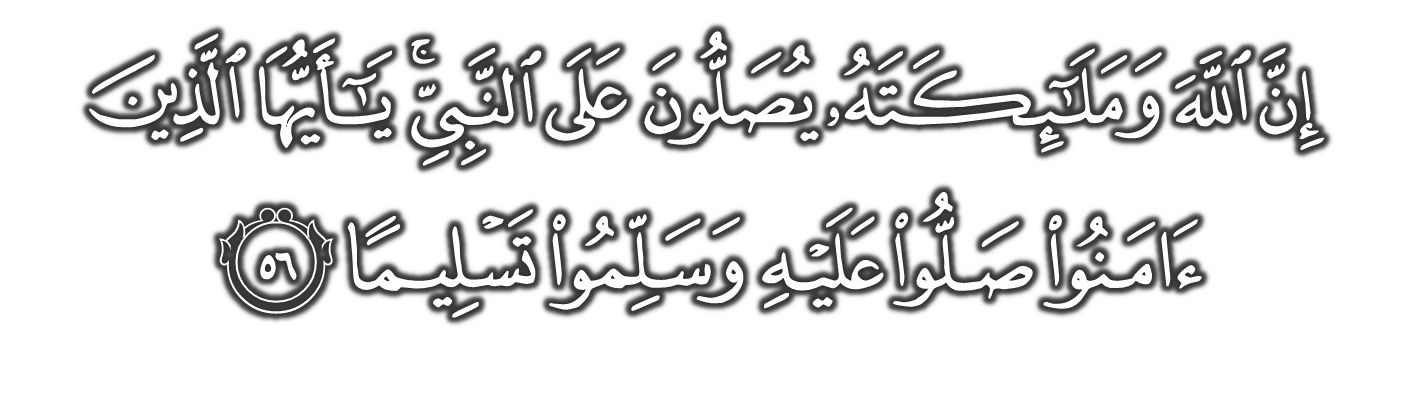 اللَّهُمَّ صَلِّ وَسَلِّمْ عَلَى سَيِّدِنَا مُحَمَّدٍ وَعَلَى آل سَيِّدِنَا مُحَمَّدٍ
29
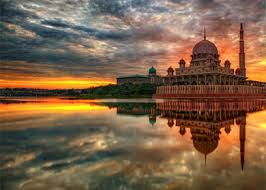 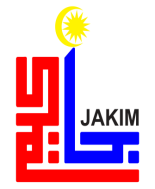 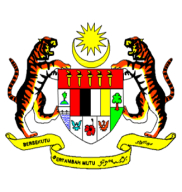 KHUTBAH MULTIMEDIA JAKIM
وَارْضَ اللّهُمَّ عَنِ الأَرْبَعَةِ الْخُلَفَاءِ الرَّاشِدِيْنَ سَادَاتِنَا أَبِى بَكْرٍ وَعُمَرَ وَعُثْمَانَ وَعَلِىٍّ بْنِ أَبِى طَالِبٍ، وَعَنْ أَزْوَاجِ نَبِيِّنَا الْمُطَهَّرَاتِ مِنَ الأَدْنَاسِ وَعَنْ أَهْلِ بَيْتِهِ وَقَرَابَتِهِ وَعَنْ سَائِرِ الصَّحَابَةِ الأَكْرَمِيْنَ وَالتَّابِعِيْنَ وَمَنْ تَبِعَهُمْ بِإِحْسَانٍ إِلَى يَوْمِ الدِّيْنِ. وَارْضَ عَنَّا بِرَحْمَتِكَ يَا أَرْحَمَ الرَّاحِمِيْنَ.
Ya Allah, kurniakanlah keredaan kepada empat orang khulafa ar-Rasyidin Saidina Abu Bakar, Umar, Usman dan Ali bin Abi Talib. Isteri-isteri Nabi yang suci, ahli keluarga, seluruh sahabat serta para tabiin. Juga, redailah kami sekalian wahai Tuhan Yang Maha Penyayang.
30
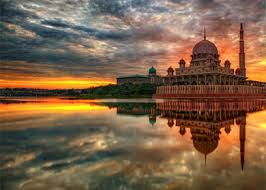 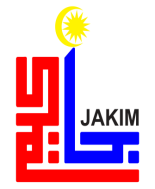 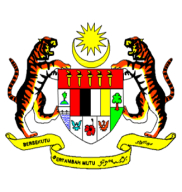 KHUTBAH MULTIMEDIA JAKIM
اَللّهُمَّ اغْفِرْ لِلْمُسْلِمِيْنَ وَالْمُسْلِمَاتِ وَالْمُؤْمِنِيْنَ وَالْمُؤْمِنَاتِ الأَحْيَاءِ مِنْهُمْ وَالأَمْوَاتِ.
Ya Allah, ampunkanlah dosa golongan muslimin dan muslimat, sama ada yang masih hidup atau yang telah mati
31
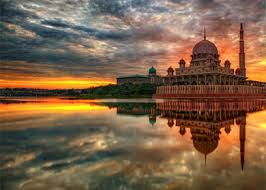 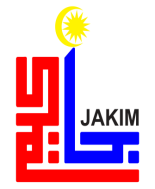 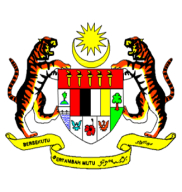 KHUTBAH MULTIMEDIA JAKIM
اَللّهُمَّ أَنْزِلِ الرَّحْمَةَ عَلَى السَّلاَطِيْنِ الْكِرَامِ، وَجَمِيْعِ الْمُسْلِمِيْنَ الْعِظَامِ، الَّذِيْنَ قَضَوْا بِالْحَقِّ وَبِهِ كَانُوْا يَعْدِلُوْنَ.
Ya Allah anugerahkanlah rahmat ke atas Raja-raja kami dan pemimpin-pemimpin kami yang melaksanakan kebenaran dan menegakkan keadilan
32
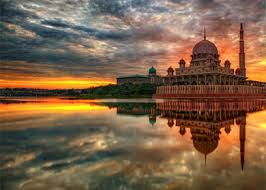 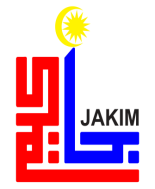 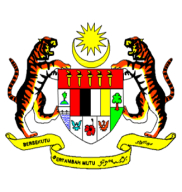 KHUTBAH MULTIMEDIA JAKIM
اَللّهُمَّ أَنْزِلِ الرَّحْمَةَ وَالسَّكِيْنَةَ وَالسَّلاَمَةَ وَالْعَافِيَةَ عَلَى مَلِكِنَا، سري فادوك بضيندا يغ دفرتوان اضوغ مَوْلاَنَا الْمَلِكُ الْمُعْتَصِمُ بِاللهِ مُحِبُّ الدِّيْنِ توانكو الْحَاجَّ عَبْدَ الْحَلِيْمِ مُعَظَّمْ شَاهُ إِبْنَ الْمَرْحُوْمِ اَلْسُّلْطَانِ بَدْلِي شَاهُ، راج فرمايسوري اضوغ سلطانة حاجة حامينة وَعَلَى كُلِّ بَنَاتِهِ وَقَرَابَتِهِ.
Ya Allah limpahkanlah rahmat, ketenangan, keselamatan dan kesihatan ke atas Raja kami,
SERI PADUKA BAGINDA YANG DIPERTUAN AGONG MAULANA ALMALIK AL-MU’TASIM BILLAHI MUHIBBUDIN TUANKU AL-HAJ ABD AL-HALIM MUADZZAM SHAH IBN AL-MARHUM AS-SULTAN BADLI SHAH,
RAJA PERMAISURI AGONG SULTANAH HAJAH HAMINAH DAN 
PUTERI-PUTERI SERTA KERABAT-KERABAT DI RAJA SEKALIAN.
33
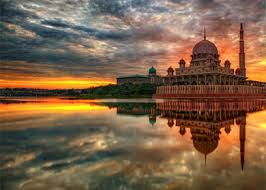 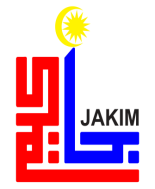 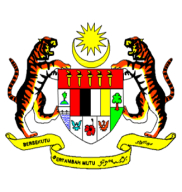 KHUTBAH MULTIMEDIA JAKIM
اَللّهُمَّ اجْعَلْ مَالِيْزِيَا وَسَائِرَ بِلاَدِ الْمُسْلِمِيْنَ طَيِّبَةً آمِنَةً مُطْمَئِنَّةً رَخِيَّةً. اللَّهُمَّ سَلِّمْ بِلاَدَنَا مِنَ المُفسِدِينَ وَطَهِّرهَا مِنَ المُتَطَرِّفِينَ وَوَفِّقنَا جَمِيعًا لِطَاعَتِكَ وَطَاعَةِ رَسُولِكَ مُحَمَّدٍ صَلَّى اللهُ عَلَيهِ وَسَلَّمَ وَطَاعَةِ مَن أَمَرتَنَا بِطَاعَتِهِ.
Ya Allah jadikanlah Malaysia dan seluruh negara umat Islam dalam keadaan aman, tenang dan makmur. Ya Allah selamatkan negara kami daripada golongan yang melakukan kerosakan, dan bersihkannya daripada golongan yang melampaui batasan dan perbaiki jalan kami dalam mentaati-Mu, Rasul-Mu dan mereka yang engkau perintah kami mentaatinya.
34
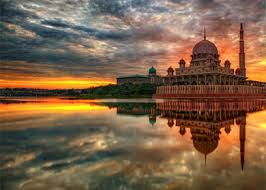 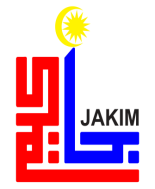 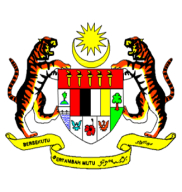 KHUTBAH MULTIMEDIA JAKIM
Ya Allah ya Tuhan kami. Kami memohon agar dengan rahmat dan perlindungan-Mu, negara kami ini dan seluruh rakyatnya dikekalkan dalam keamanan dan kesejahteraan. Tanamkanlah rasa kasih sayang di antara kami. Kekalkanlah perpaduan di kalangan kami. Semoga dengannya kami sentiasa hidup aman damai makmur dan selamat sepanjang zaman.
35
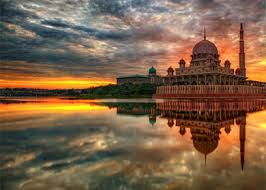 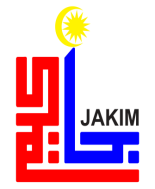 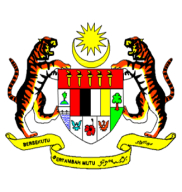 KHUTBAH MULTIMEDIA JAKIM
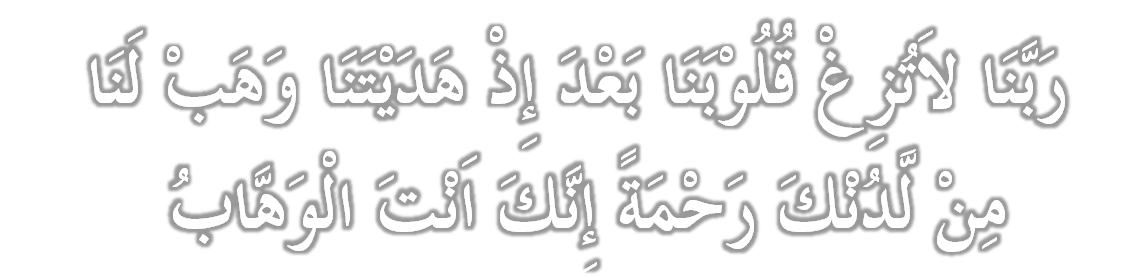 Ya Tuhan kami, janganlah engkau mengubah hati kami selepas Engkau memberi hidayah kepada kami dan kurniakanlah kami rahmat di sisiMu sesungguhnya Engkaulah Maha Pemberi
36
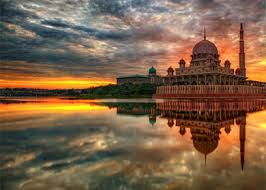 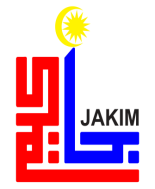 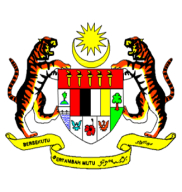 KHUTBAH MULTIMEDIA JAKIM
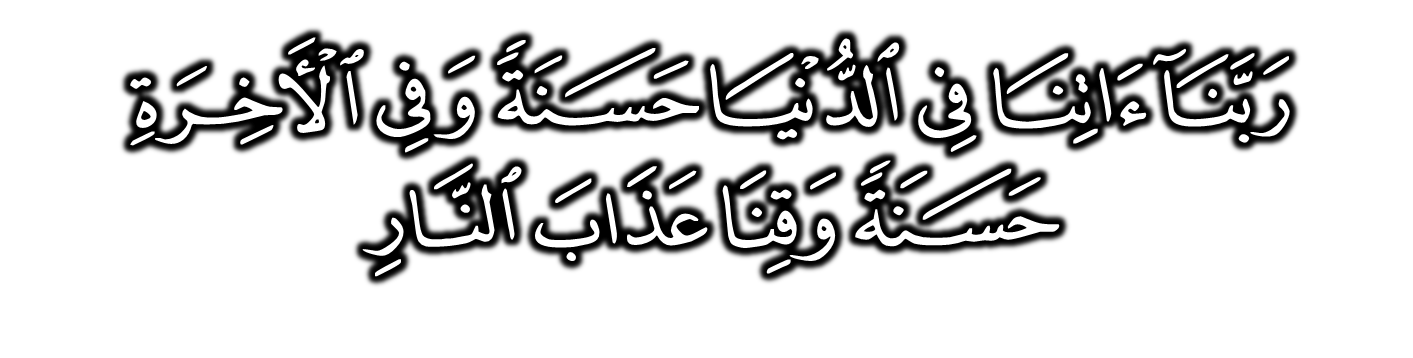 Ya Allah, Ya Tuhan kami, anugerahkanlah kami dengan kebaikan di dunia dan di akhirat, serta jauhilah kami daripada azab api neraka.
37
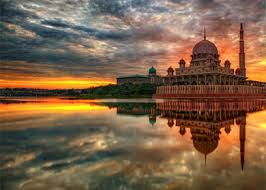 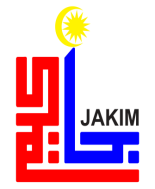 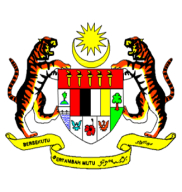 KHUTBAH MULTIMEDIA JAKIM
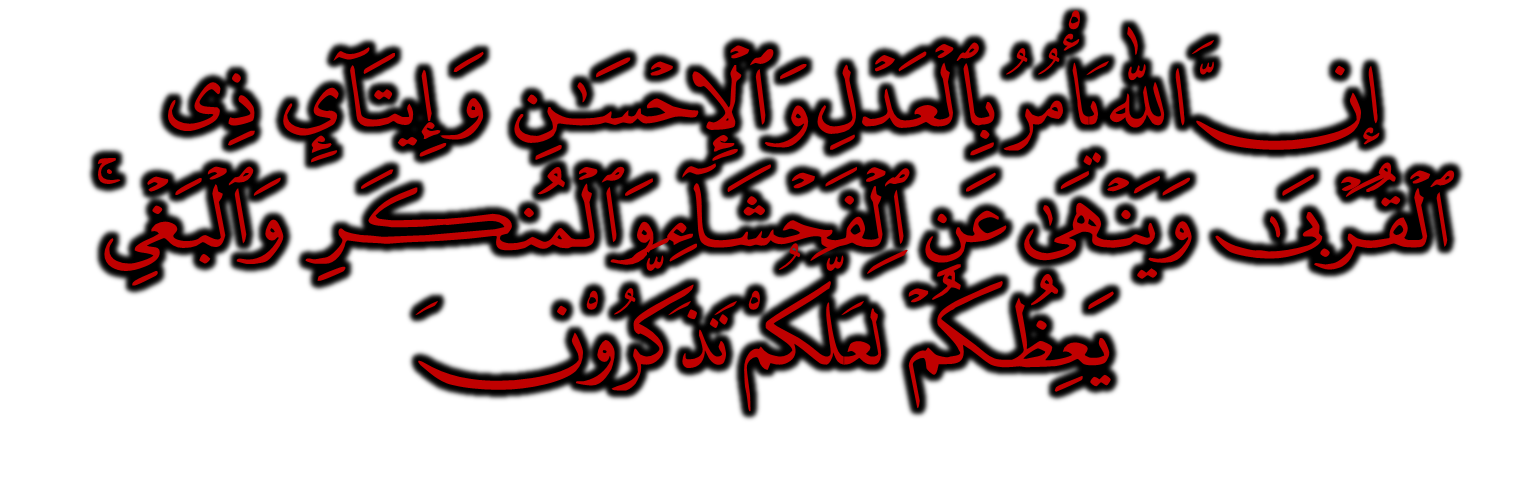 فَاذْكُرُوا اللهَ الْعَظِيْمَ يَذْكُرْكُمْ وَاشْكُرُوهُ عَلَى نِعَمِهِ يَزِدْكُمْ وَاسْأَلُوهُ مِنْ فَضْلِهِ يُعْطِكُمْ وَلَذِكْرُ اللهِ أَكْبَرُ، وَاللهُ يَعْلَمُ مَا تَصْنَعُونَ.
38